SSNH1300 011 – PARNÍ ČISTIČ STEAMJET HANDY
Příkon 1300W, neomezená doba provozu, 20 vteřin doba ohřevu, široká škála příslušenství
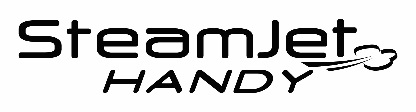 Výkon a vlastnosti	
Maximální příkon (W)	1300
Objem nádoby na čistou vodu (l)	0,4
Doba ohřevu páry (min/vteřinách)	20 vteřin
Doba provozu páry (min)	Neomezeně

Funkce a výbava	
Vyjímatelná nádoba	Ne
Ukazatel nahřátí páry	Ano
Automatické vypnutí	Ne
Uložení kabelu		Ne
Navíjení kabelu		Ne
Délka kabelu (m)		5
Držadlo pro přenášení	Ano

Příslušenství	
Stěrka na okno
Kartáčová hubice
Podpěra příslušenství
Zahnutá hubice
Kulatý kartáč (3x)
Malý textilní návlek

Logistická data	
Kód		39600201
EAN kód		8016361925427
Barva		Tmavě šedá  s červenou

Rozměry výrobku v x š x h (cm)	19,9 x 11,9 x 30
Čistá váha výrobku (kg)	1,3
Rozměry balení v x š x h (cm)	18,5 x 11,2 x 29,5
Hrubá váha s obalem (kg)	1,65
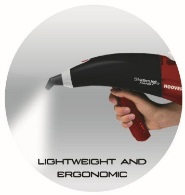 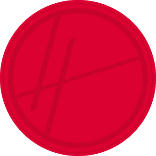 NON STOP PROVOZ - 
DOLÉVÁNÍ VODY IHNED BEZ NUTNOSTI
 ČEKÁNÍ
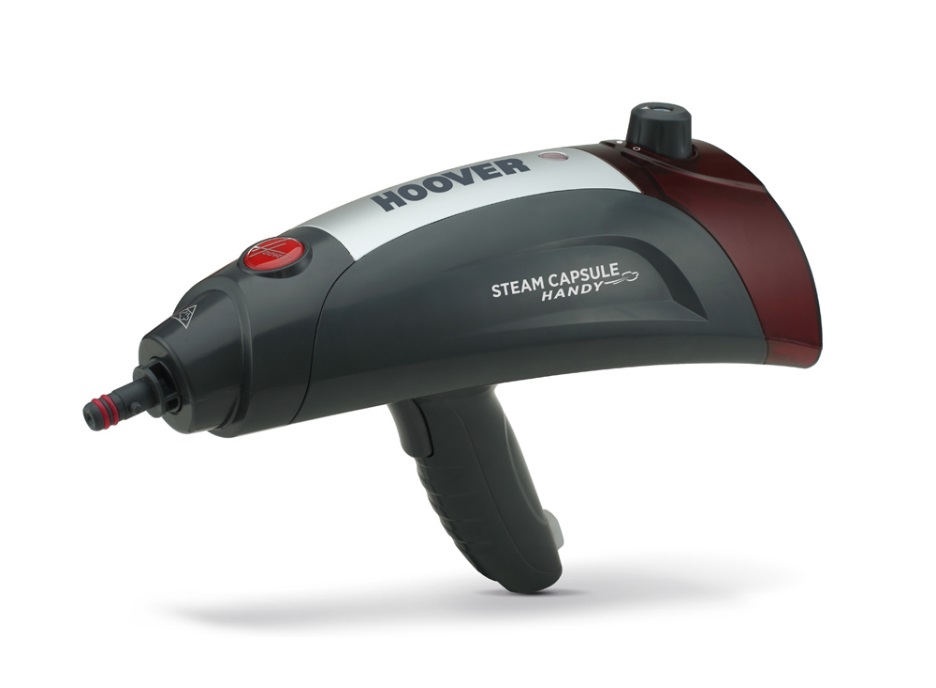 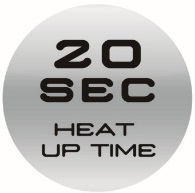 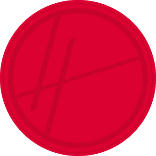 20 VTEŘIN DOBA OHŘEVU PÁRY
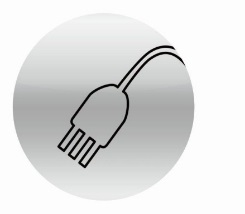 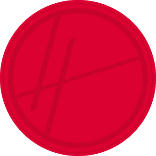 DÉLKA KABELU 5 M
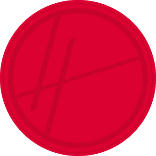 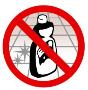 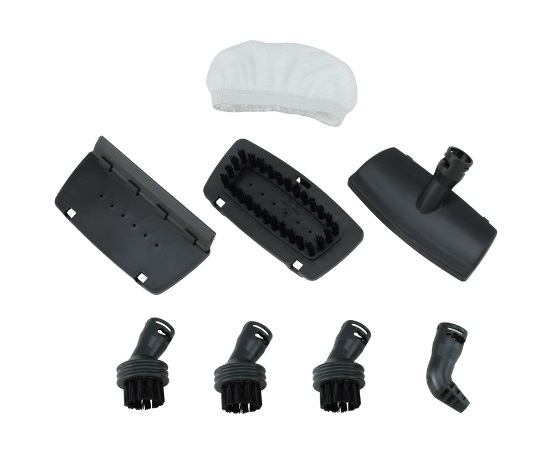 ČIŠTĚNÍ BEZ CHEMICKÝCH PROSTŘEDKŮ
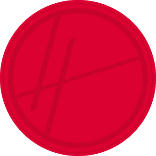 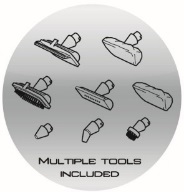 ŠIROKÁ ŠKÁLA PŘÍSLUŠENSTVÍ
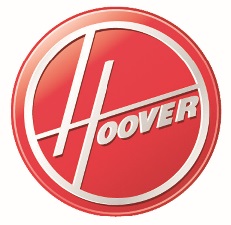